What I’m learning in Maths today
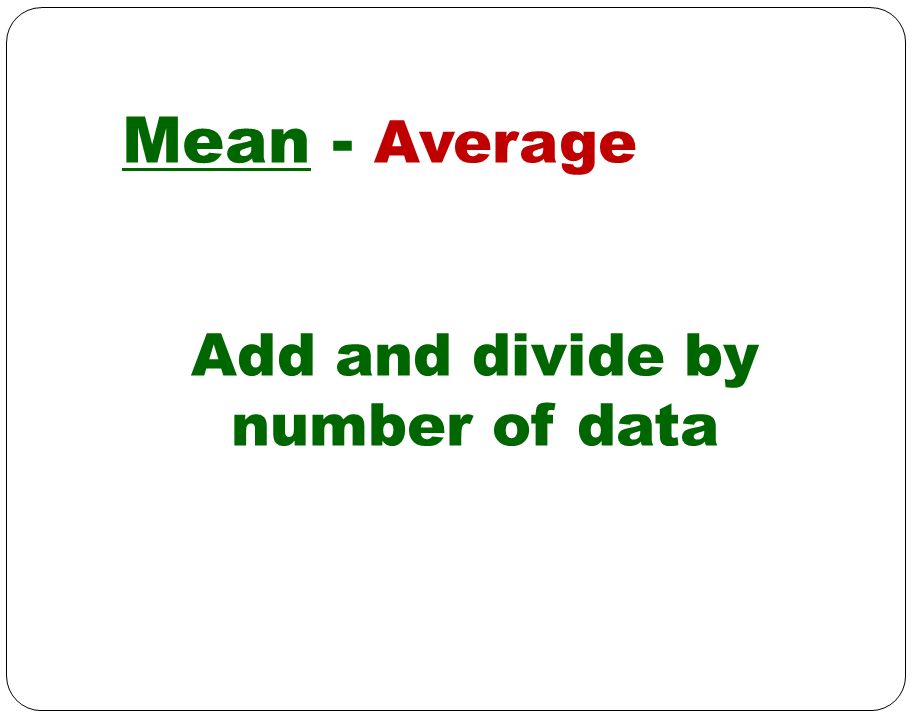 ‘Easy peasy’ percentages
‘Piece of cake’ fractions
‘This isn’t a challenge’ sequences
Continue these sequences:

101		98         95     ___       ___

1.5         3.5       5.5       ___       ___

550        500      450       ___      ___

1,005    1,003      1,001     ____
2/3 + 7/9 = ___ 


2/7 – 1/14 = ___


5/8 x 4/5  = ___


3/5 ÷ 3 = __


2 1/3 + 1 1/6 = _____


2 ½ x 24 = ____

12 x 3 ¼ = ____
10% of 27 = ____


25% of 32 = ___


50% of 15 = ____


75% of 40 = __


5% of 130 = ___


31% of 40 = ___


95% of 300 = __


3% of 20 = ____
Mind bogglingly easy ‘missing numbers’
I’m thinking of a number. I multiply it by 
4, then subtract 7. My answer is 13. 
What was my number?
I’m thinking of a number. I divide it by 5 
then add 1.5. My answer is 9.5. What 
was my number?
I’m thinking of a number. I square it, 
then subtract three, before dividing it 
by 10. My answer is 7.8. What was my 
number?
‘Easy peasy’ percentages
‘Piece of cake’ fractions
‘This isn’t a challenge’ sequences
Continue these sequences:

101		98         95       92       89

1.5         3.5       5.5       7.5      9.5

550        500      450      400    350

1,005    1,003      1,001     999
2/3+7/9=13/9or1 4/9 

2/7–1/14= 3/14

5/8x4/5=20/40or 1/2

3/5÷3=3/15 or 1/5

2 1/3 + 1 1/6 = 3 3/6 or 3 1/2

2 ½ x 24 = 60 or 120/2

12 x 3 ¼ = 39 or 156/4
10% of 27 = 2.7


25% of 32 = 8


50% of 15 = 7.5


75% of 40 = 30


5% of 130 = 6.5


31% of 40 = 12.4


95% of 300 = 285


3% of 20 = 0.6
Mind bogglingly easy ‘missing numbers’
I’m thinking of a number. I multiply it by 
4, then subtract 7. My answer is 13. 
What was my number? 5
I’m thinking of a number. I divide it by 5 
then add 1.5. My answer is 9.5. What 
was my number? 40
I’m thinking of a number. I square it, 
then subtract three, before dividing it 
by 10. My answer is 7.8. What was my 
number? 9
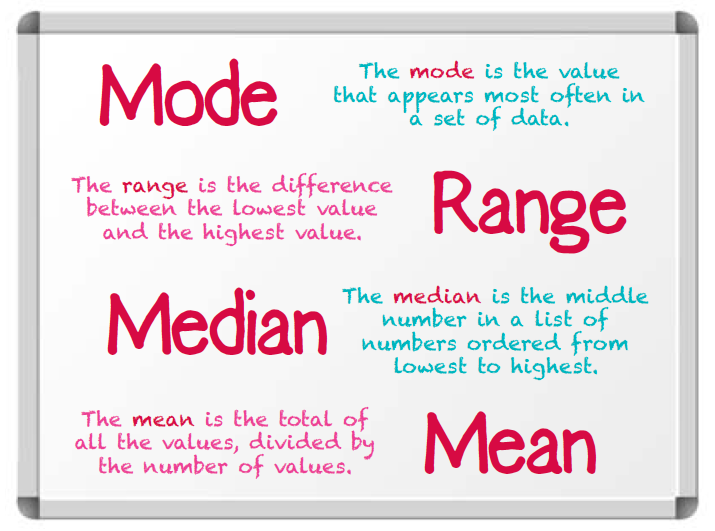 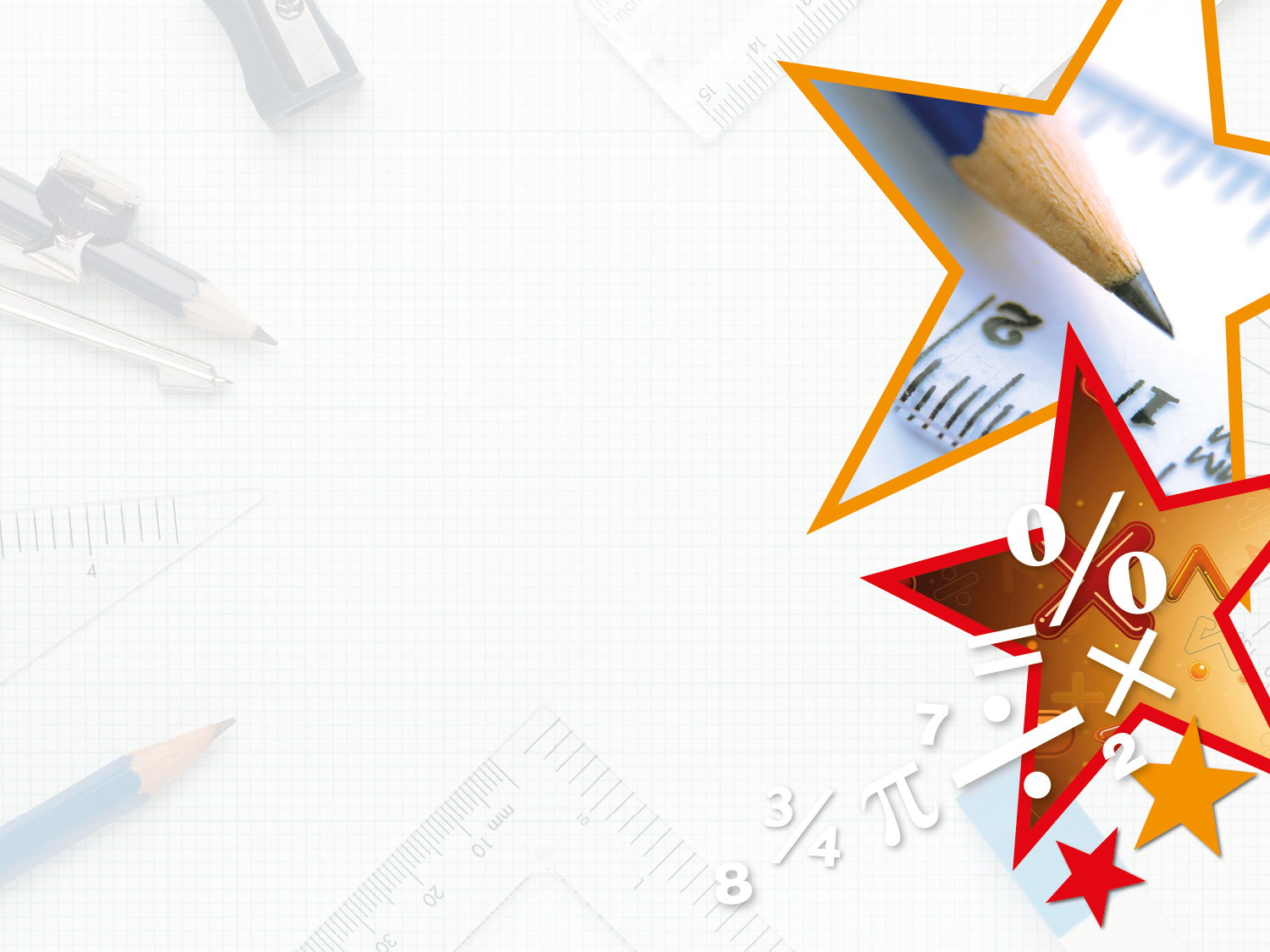 The mean of this set of data is 6.
What is the missing number?
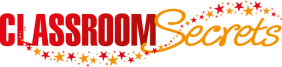 © Classroom Secrets Limited 2018
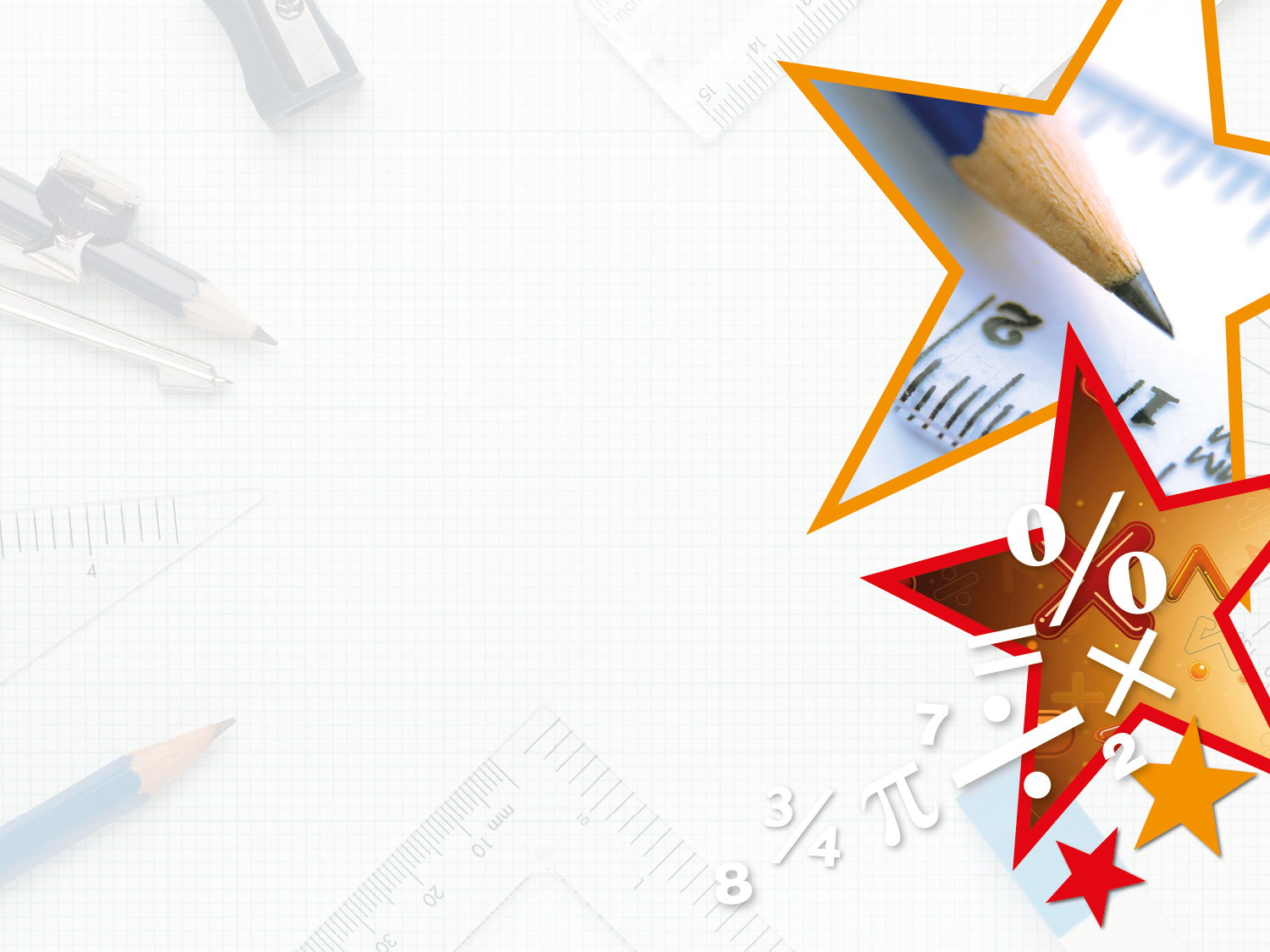 The mean of this set of data is 6.
What is the missing number?
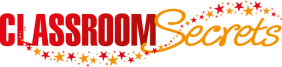 © Classroom Secrets Limited 2018
NOW IT’S YOUR TURN!
(D) Toby, Chloe, Zac and Dante
(Questions 1A, 2A and 3A)
*If you found these easy, go onto 1B, 2B and 3B

(E) Lily, Jack, Henry, Harvey, Megan and Bethany
(Questions – 4A, 5A and 6A)
*If you found these easy, go onto 4B, 5B and 6B

(GD) Elizabeth, Reuben, Ruby, Cassie & Malachai
(Questions – 7A, 8A and 9A)
*If you found these easy, go onto 7B, 8B and 9B